Наши будни
Группа раннего возраста
«Солнышко»
МБДОУ «Таеженский детский сад»


Подготовила воспитатель: Дринько И.А.
На зарядку- по порядку…..
Каша- сила наша…..
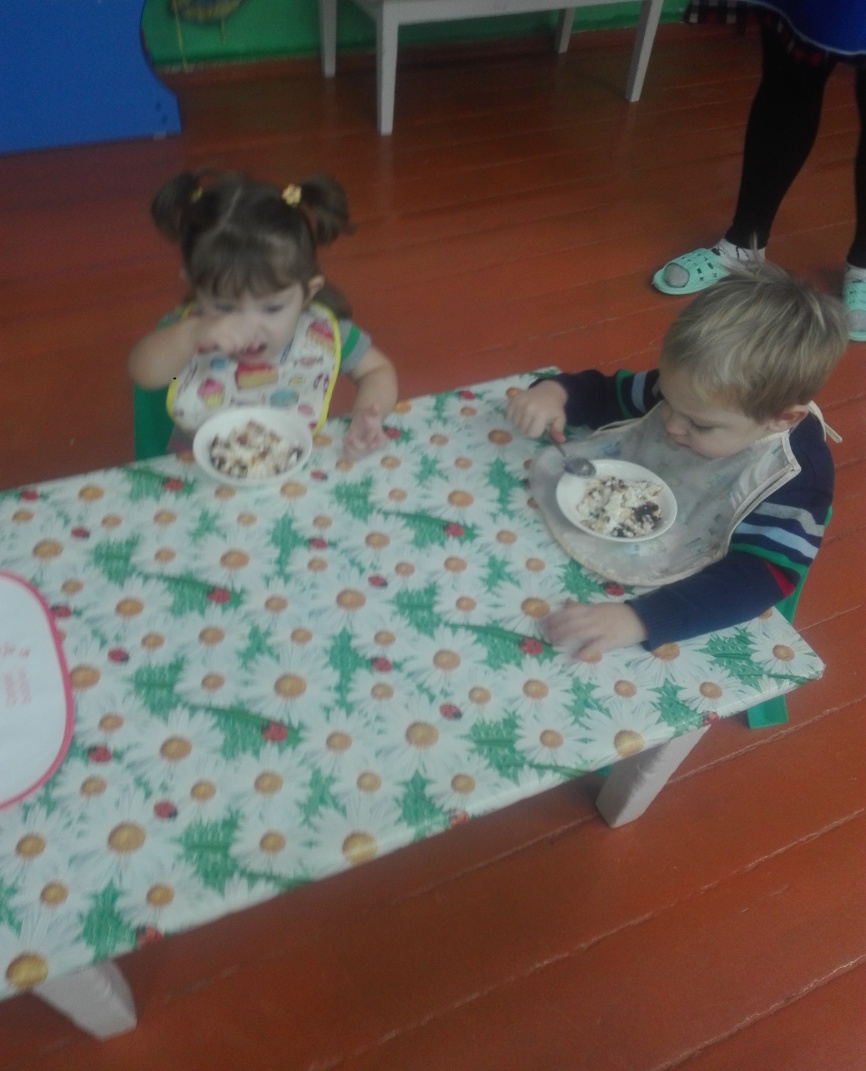 Развиваем пальчики….
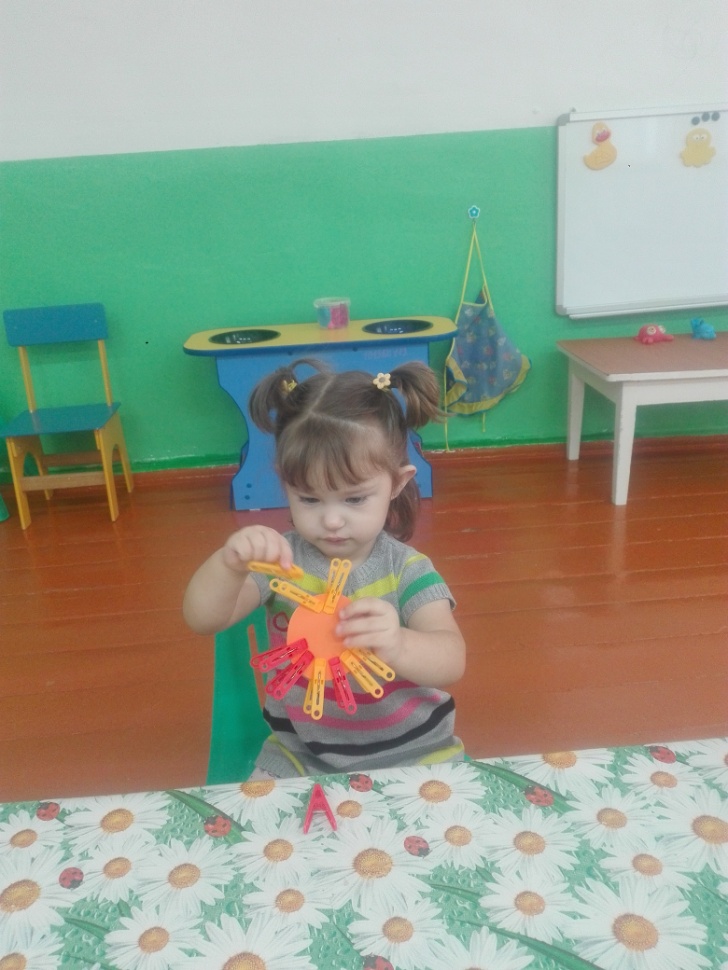 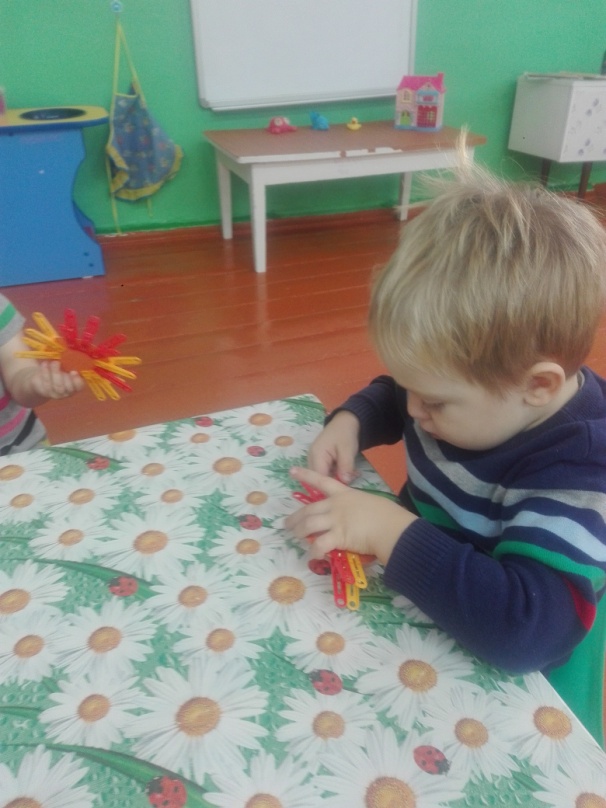 Вот какая красота….
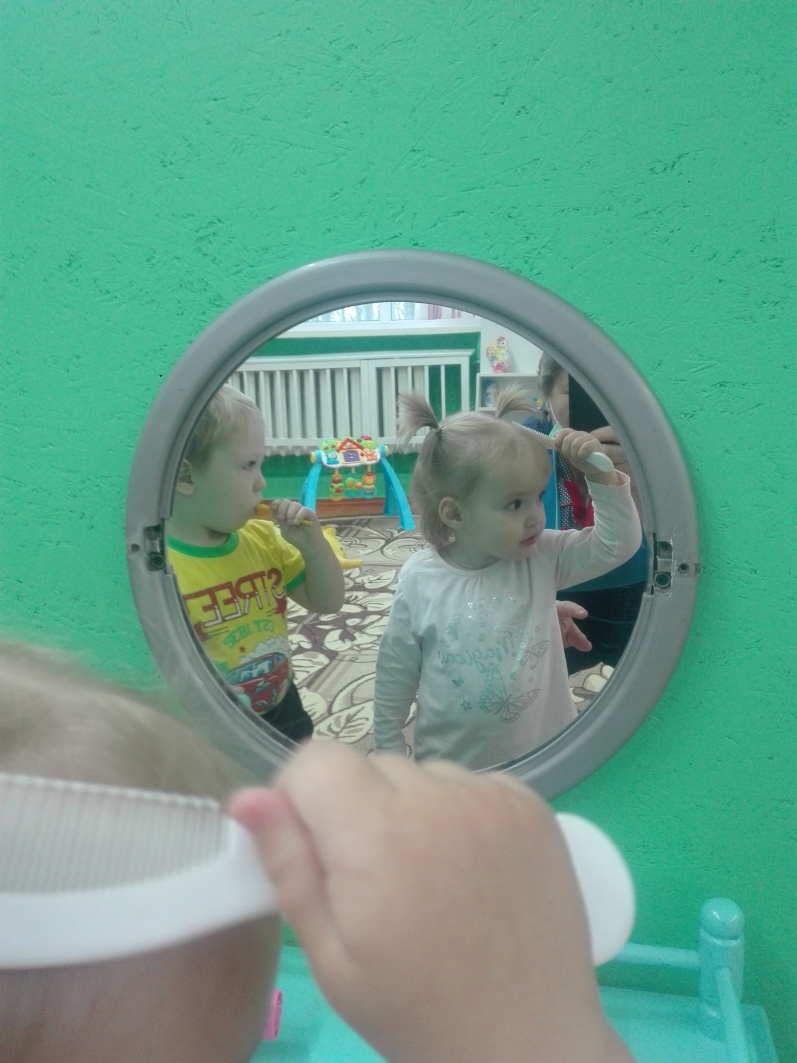 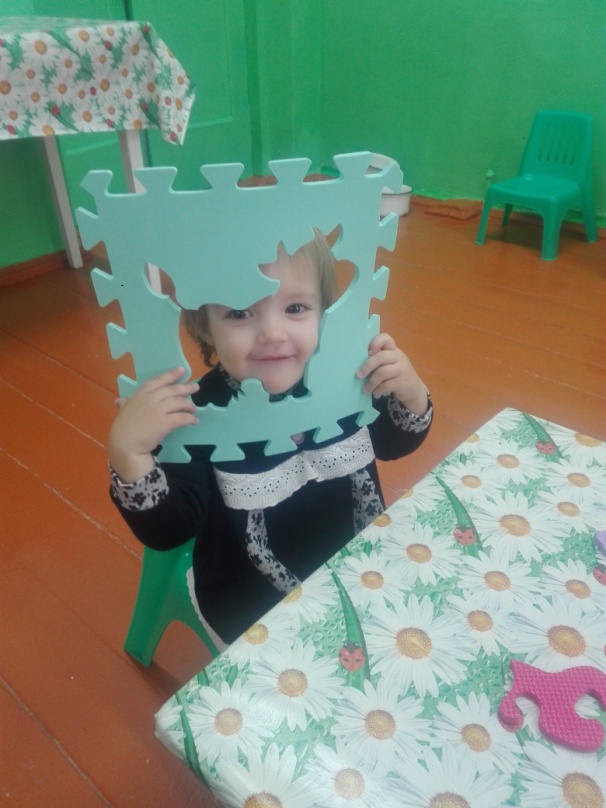 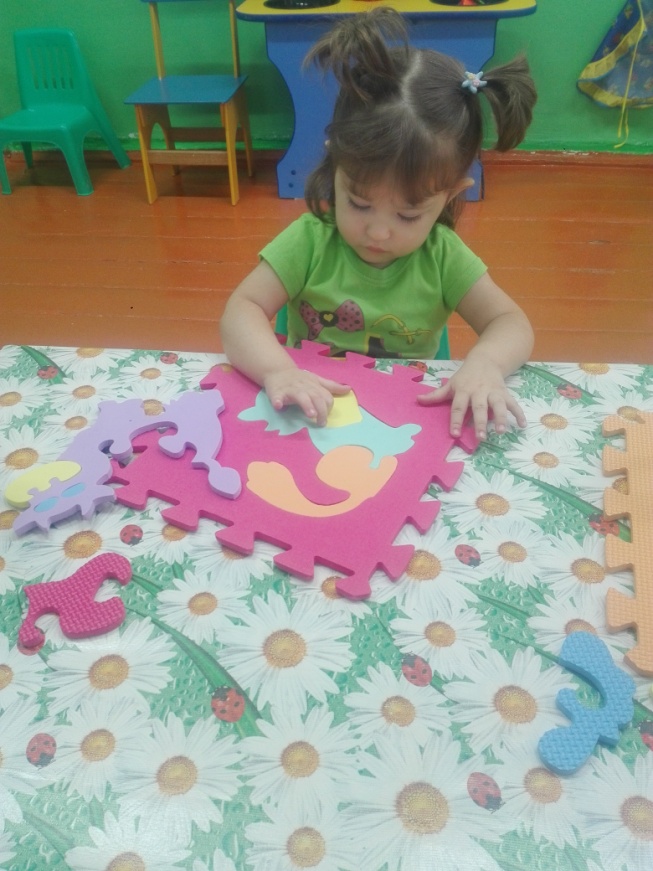 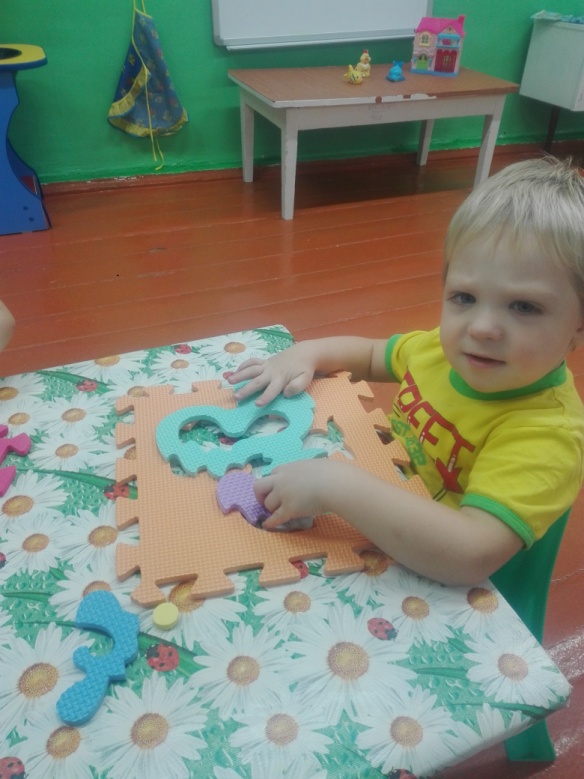